And on the Seventh Day, He Rested.
“De Sanctificiatione septime diei”
Creation map from the Nuremberg Chronicle (1493), Latin Version
Lorraine Sherry, Secretary, Rocky Mountain Map Society
Some history.
Mid 1400s: Nuremberg – northern center of commerce, crafts, politics, and Renaissance humanism
1455: Printing Press invented, Gutenberg Bible printed in Maintz
1492: Fall of Granada, Columbus discovers the New World
1491: Patents granted for Nuremberg Chronicle, Volgemut gets contract for woodcut illustrations
1491: Hartmann Schedel writes Latin text for chronicle, describing 7 ages of world history 
1493: Latin and English Versions printed and distributed by Anton Koberger
God RESTING in heavenNine ranks of angels Earth-centered Universe
THESE MULTIPLE FIGURES ARE THE HEAVENLY HOSTS OF ANGELS, ALTHOUGH THEY LOOK LIKE PEOPLE.
Seraphim & Cherubim Thrones,Dominations, PrincipalitiesPowers & VirtuesArchangels & Angels
HIGH RANK ANGELS (PINK CAPS OR GOLD  CROWNS)
“NEARER MY GOD TO THEE...”

LOW RANK ANGELS (IN BLUE)
EarthRing of Waterring of Airring of Fire
FOUR MEDIEVAL ELEMENTS: EARTH, WATER, AIR, AND FIRE ARE AT THE CENTER OF THE UNIVERSE
THE MIXED-UP ARISTOTELIAN SOLAR SYSTEM
THE SUN

THE MOON

MERCURY

SATURN
JUPITERMARSvENUS
“FIRMAMENT” [FIXED STARS & ZODIAC]“CRYSTAL SPHERE” [WATERS ABOVE THE FIRMAMENT]“PRIMUM MOBILE” [IT MOVES EVERYTHING]
STILL THE LATE MEDIEVAL VIEW OF OUTER SPACE
GOLDEN GATES [WALLS ENCLOSING HEAVEN]
SUBSOLANUS[EAST WIND]APARCTIAS[NORTH WIND]
AUSTER [SOUTH WIND]

ZEPHYRUS [WEST WIND]
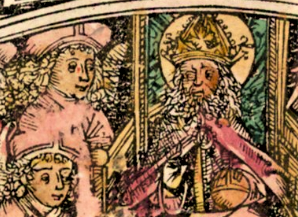 CHECK OUT THE HEAD- GEAR: Seraph versus Martin Luther!
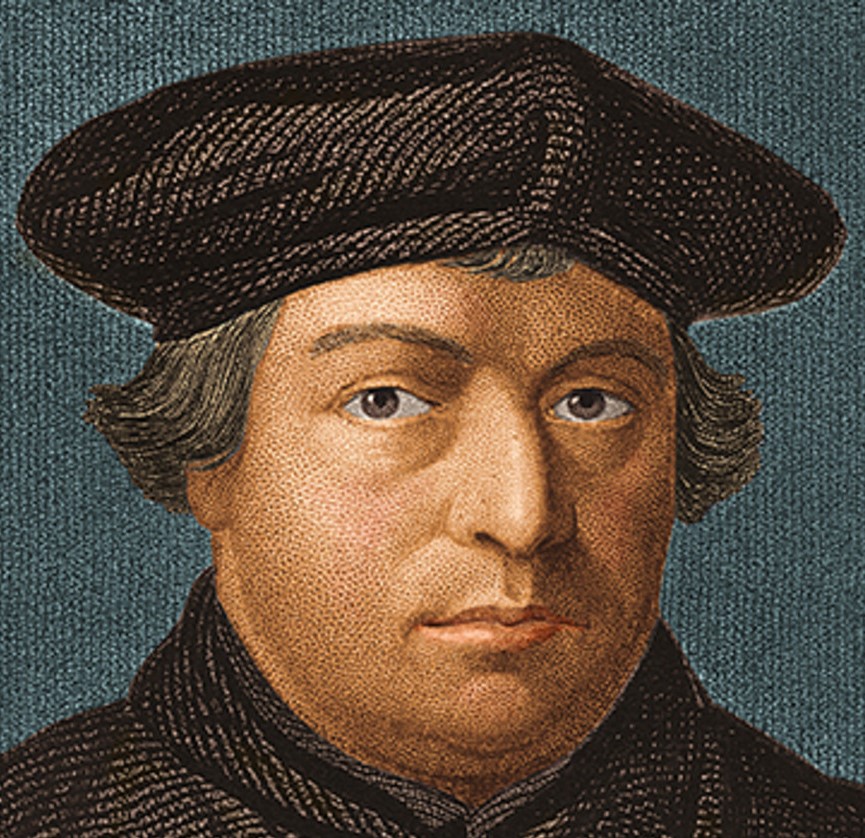 THAT’S ALL FOLKS!